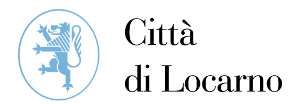 Commissione 
Municipale Economia
02.02.2023
1
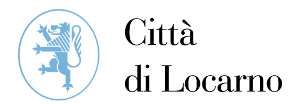 02.02.2023
2
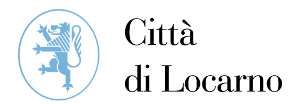 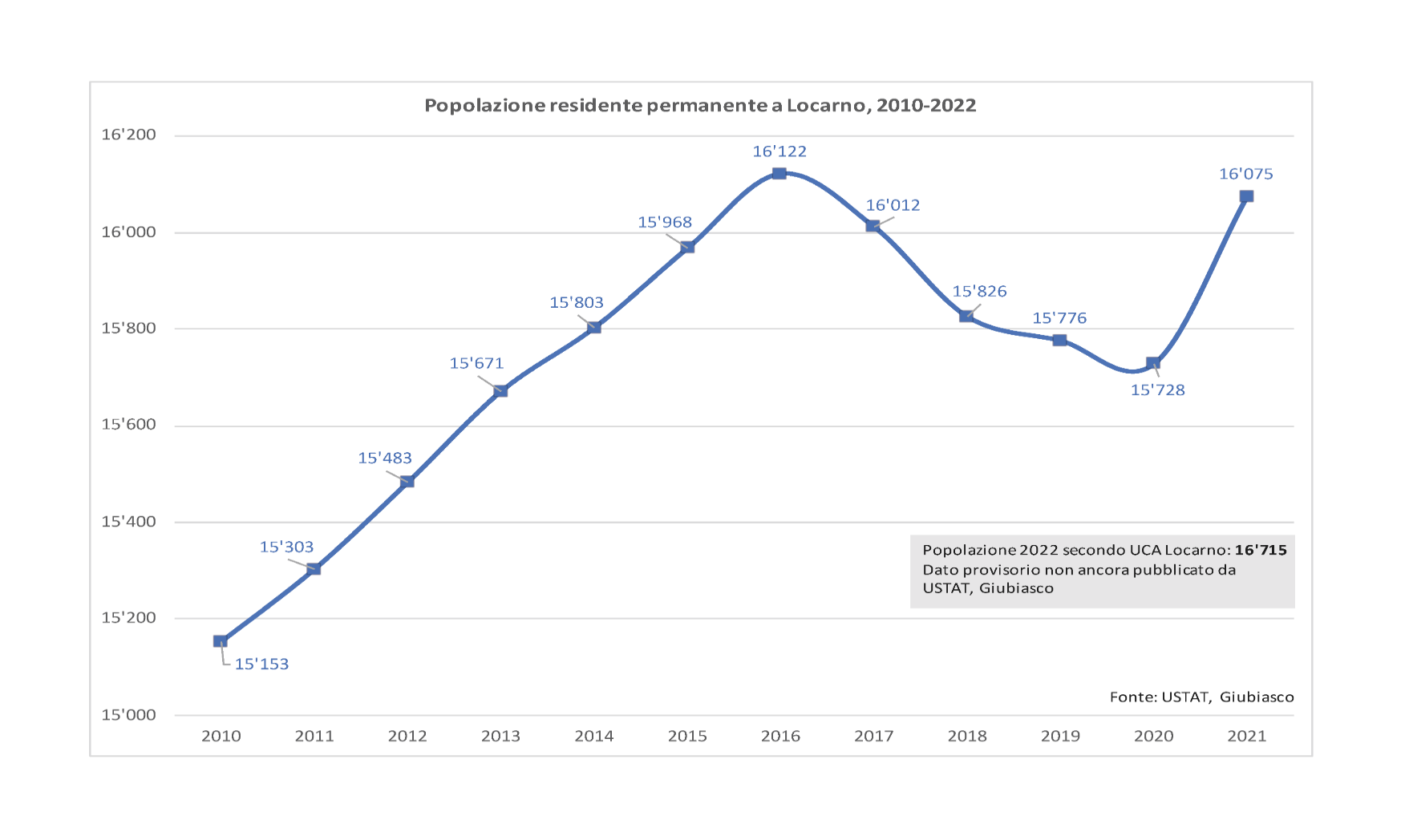 02.02.2023
3
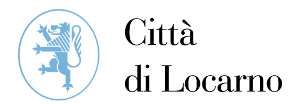 Evoluzione del gettito fiscale (mio franchi)
02.02.2023
02.02.2023
4
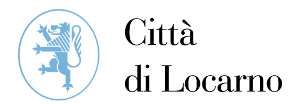 Imposte alla fonte  (mio franchi)
*0.650 mio da attività delle aziende della Zona industriale di interesse cantonale (ultimo dato accertato 2019)
02.02.2023
02.02.2023
5
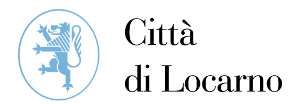 02.02.2023
6